Творчий  проектВиготовлення цукерниці
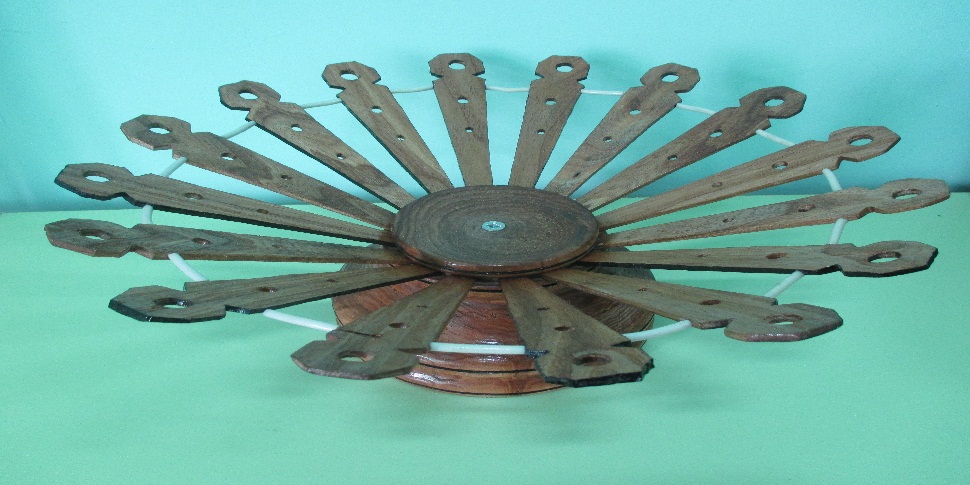 Виконав: Юшкалюк Владислав  учень 9 класу
Вчитель: Затика Г.А.


                                              с. Малий Фонтан, 2017
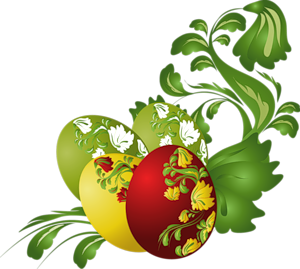 ЗМІСТ1. Підстави для вибору даного виробу.2. Історична довідка по темі.3. Деталі, які слід прийняти до уваги.4. Опис власної роботи над проектом.- розробка ескізів, шаблонів, ознайомлення з літературою,- підготовка матеріалів, інструментів,- виконання теоретичної частини проекту,- виконання практичної частини проекту,- оформлення проекту,- захист проекту5. Пошук моделей-аналогів6. Технічний малюнок цукерниці7. Заключний етап 8. Переваги та недоліки проекту  9. Висновок по темі 10. Реклама
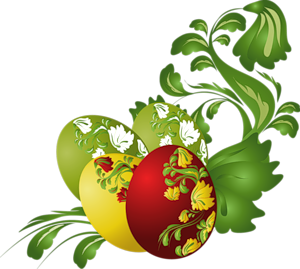 1. Підстави для вибору даного проекту У своєму творчому проекті я вирішив виготовити цукерницю круглої форми за допомогою лобзика, випалювача та токарного станка з обробки деревини.
2.Цукерниці мають свою історію.
Цукерниця — цукерка — гарно оформлена ємність для цукерок.Спочатку цукерниці були двох типів:* у формі кубика або скриньки, глибокі та високі — для постійного зберігання цукерок (ці цукерниці виготовлялися з дерева або металу — срібла, міді, латуні, жерсті);* також були плоскі — для укладення тендітних цукерок (з лікером) в один ряд, з відділенням для кожної цукерки — вони виготовлялися з картону, тому що служили лише для перенесення цукерок з кондитерської, і спочатку були позбавлені прикрас.
3. Деталі, які варто прийняти до уваги при виготовлені виробу
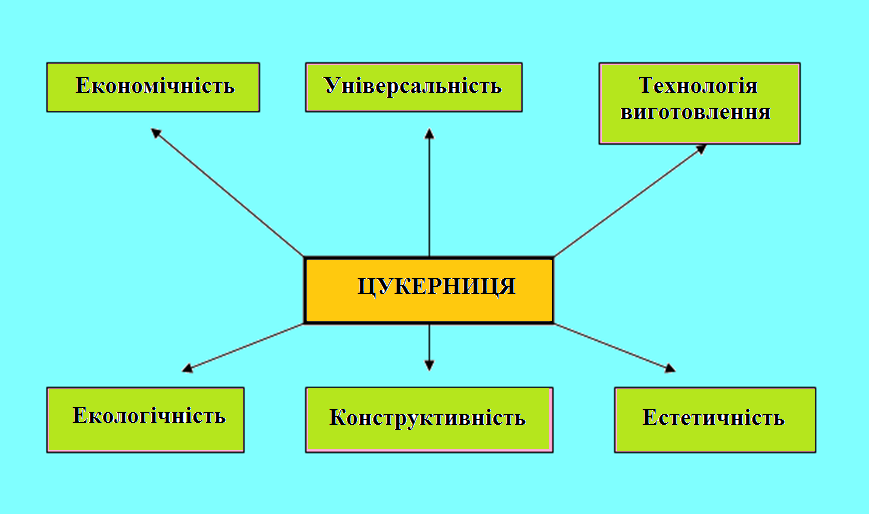 Універсальність мого проекту полягає в тому, що її можна використовувати по прямому призначенню,  як цукерницю, та як інтер’єр кухні.     Економічність полягає в тому, що всі матеріали для даного проекту можна  знайти майже біля кожної будівлі (використовується в якості палива)    Конструктивність необхідно враховувати при виготовлені, вона красива, зручна.    Экологічність заключається в тому, що при виготовлені даного проекту використовувалася екологічно чиста деревина.    З естетичної точки зору, тут я використовував круглу форму.     Технологія виготовлення всі операції виконуються електроінструментами.
4. Опис власної роботи над проектом
- розробка ескізів, шаблонів, ознайомлення з літературою
- підготовка матеріалів, інструментів
- виконання теоретичної частини проекту
- виконання практичної частини проекту
- оформлення проекту
- захист проекту
5. Пошук моделей – аналогів та їх аналіз.Запропоную декілька варіантів цукерниць (Малюнки 1-6), з яких після аналізу виберу щось для подальшого виготовлення.
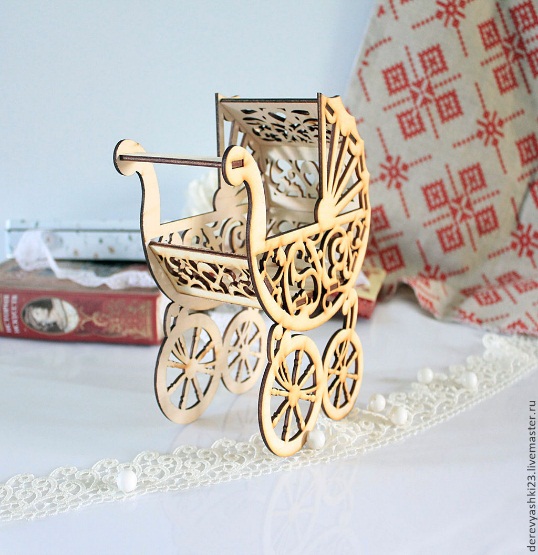 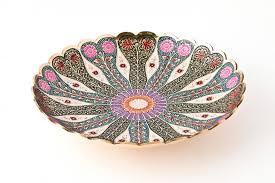 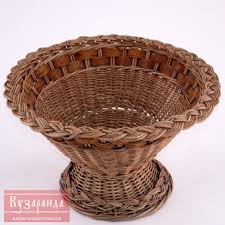 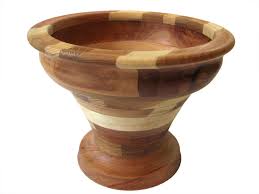 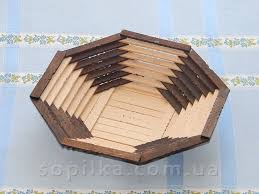 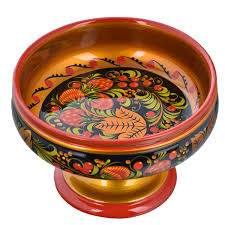 Підстави для вибору ескіза    цукерниці
ІДЕЯ 1.  Звичайна цукерниця – продається в магазині.

 ІДЕЯ 2.  Цукерниця з дерева – необхідна річ для  любої  господарки.

 ІДЕЯ 3.  Цукерниця зроблена власними руками - прикраса інтер’єру кухні.
6. Технічний малюнок цукерниці
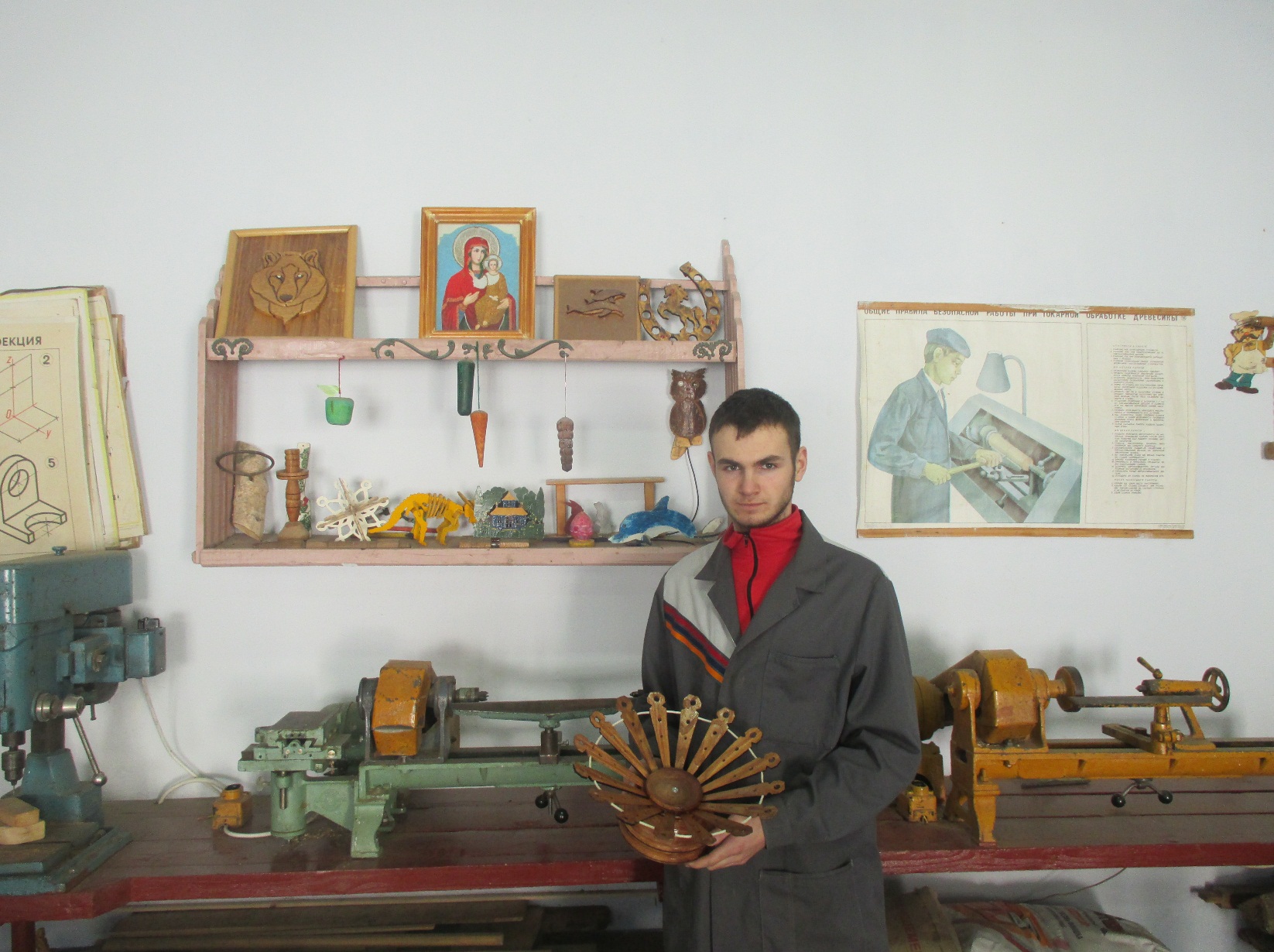 Технологічна карта для виготовлення цукерниці
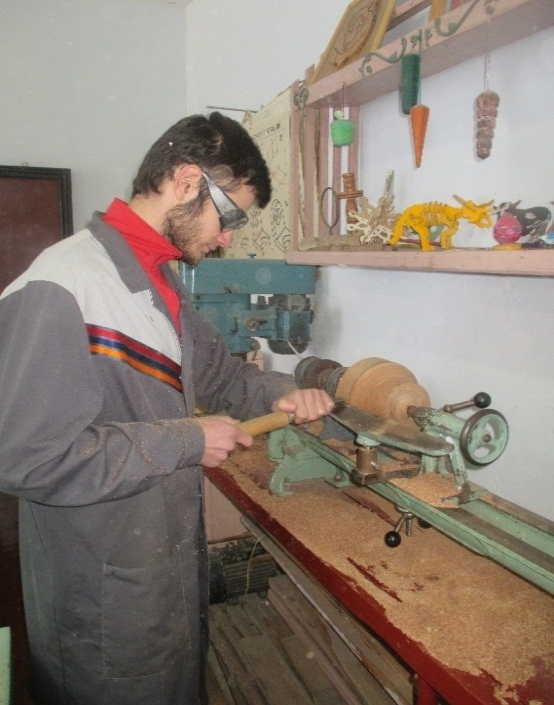 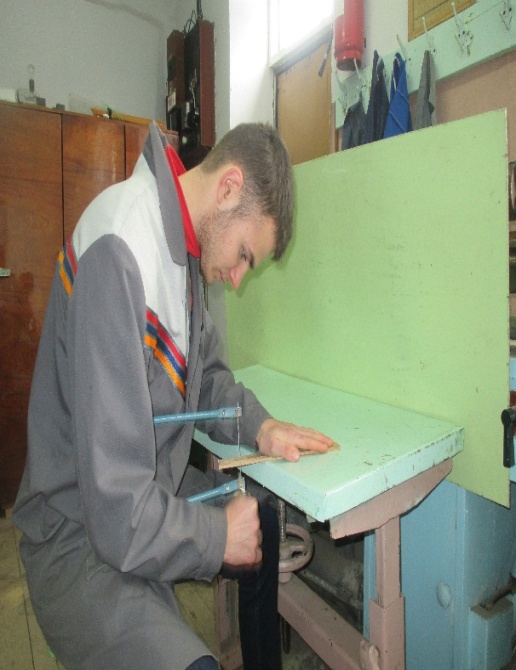 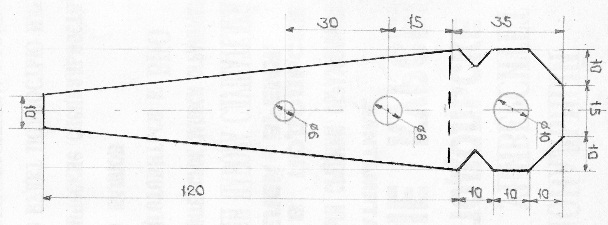 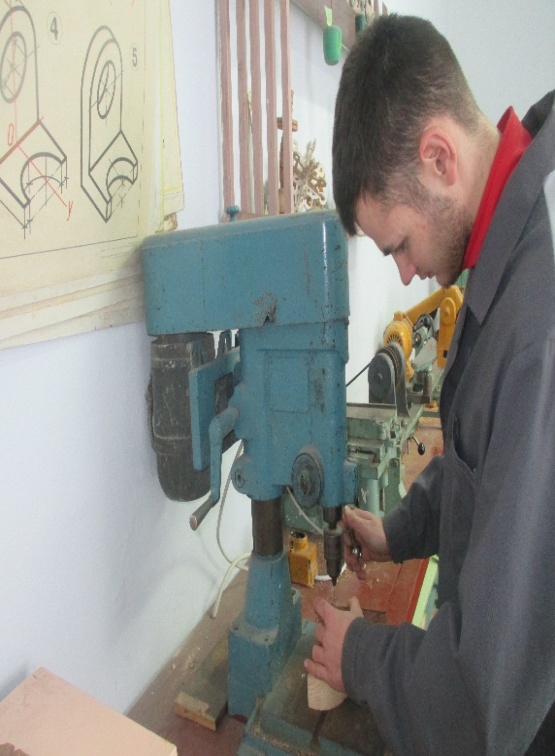 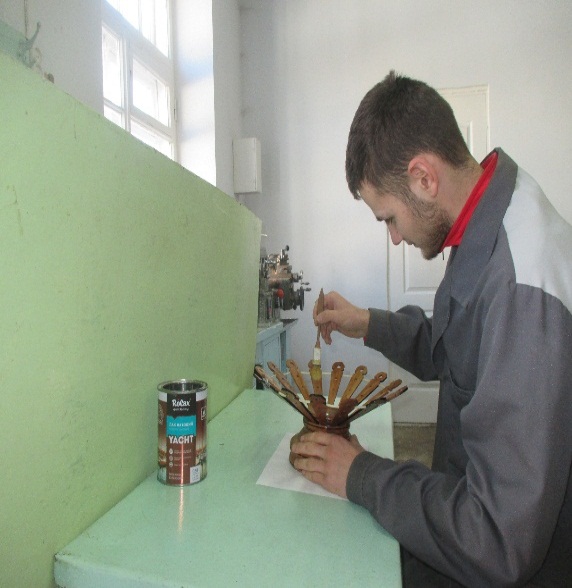 7. Заключний етап
7.1. Розрахунок собівартості та витрат електроенергії.
Розрахунок собівартості матеріалів виробу виконаємо за допомогою таблиці.
Вартість витрат на електроенергію при роботі на верстатному обладнанні Ц2= 25 грн., оскільки більша частина робіт виконується на свердлильному та фугувальному станку.
7.2. Розрахунок оплати праці.
Розрахунок оплати праці (Роп) виконується на підставі, що оплата працівника 3 розряду складає 5 грн. за годину:
Роп=6 год.×5 грн.=30 грн.
Розрахунок податку на заробітну плату (Оддс) виконується на підставі того, що податок на зарплату становить 15% від суми:
Оддс=30 грн.×0,15= 4,5 грн.
Розрахунок амортизаційних відрахувань на інструменти та обладнання наведено в таблиці.
Розрахунок амортизаційних відрахувань
Визначення загальної собівартості виготовлення виробу:
С=Ц1+Ц2+Роп+Оддс+А0=22,11+25+30+4,5+1,1= 82,71 грн.
7.3. Визначення величини прибутку.
Розрахунок величини прибутку виконується, як наслідок реалізації виробу і складає 15 – 25% від собівартості:
П=С×0,2=82,71×0,2=16,54 грн.
Визначення договірної ціни реалізації виробу:
Цд=С+П=82,71+16,54= 99,25грн.
Отже, рекомендована ціна виробу (цукерниця) складає 100 грн..
8. Переваги та недоліки
Переваги даного проекту:
     - по перше, необхідна річ на кухні;
     - по друге, універсальна;
     - по третє, виготовлена з екологічно чистого матеріалу, не б’ється.
Недоліки:
     - відсутність ніхрому
9.Висновок по темі:
В наше сьогодення, коли товар промислового виробництва заповнив наш побут, я пропоную зробити власними руками корисну річ у свій будинок, використовуючи елементи творчості та індивідуальності в навколишньому світі. А основне – ви отримаєте велике задоволення від виробу, зробленим вашою працею в поєданні з оригінальною фантазією.
Цукерниця?!
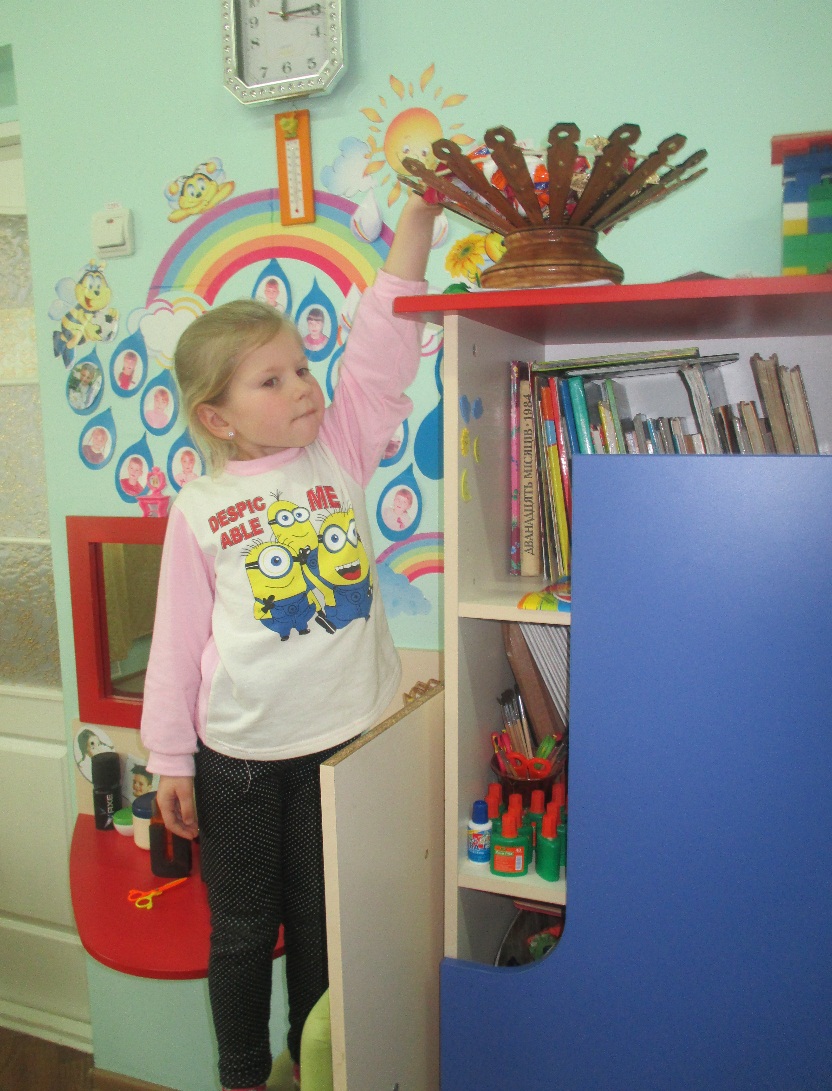 Все!Та ще й одразу.